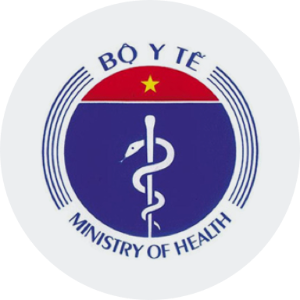 PHÒNG CHỐNG BỆNH VIÊM PHỔI CẤP DO CHỦNG MỚI VI RÚT CORONA
Education Infographic
Hành khách đi/đến từ thành phố Vũ Hán, tỉnh Hồ Bắc, Trung Quốc  hoặc vùng có dịch
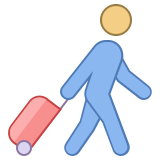 HOẶC
Có tiếp xúc gần với người mắc bệnh 
viêm phổi cấp tại thành phố Vũ Hán hoặc vùng có dịch
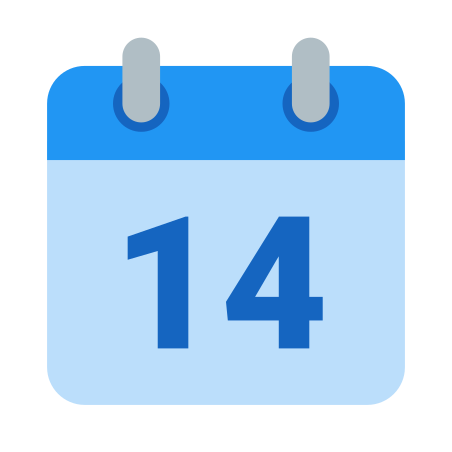 Trong vòng 14 ngày
Nếu có dấu hiệu:       SỐT 
                                      HO 
                                      KHÓ THỞ
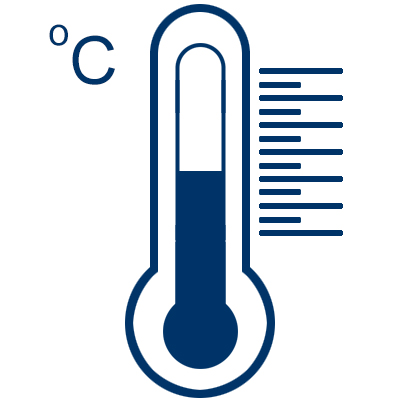 Cần đến ngay bệnh viện để được tư vấn, khám, điều trị kịp thời
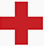 ĐƯỜNG DÂY NÓNG  
Điện thoại trực dịch 24/24h:0243.8779171; TTYT quận Long Biên: BS Hào: 0972.585.694, BS Hiền: 0982.401.393; các PKĐK: 0969.082.115 hoặc 0949.396.115
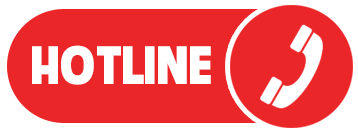